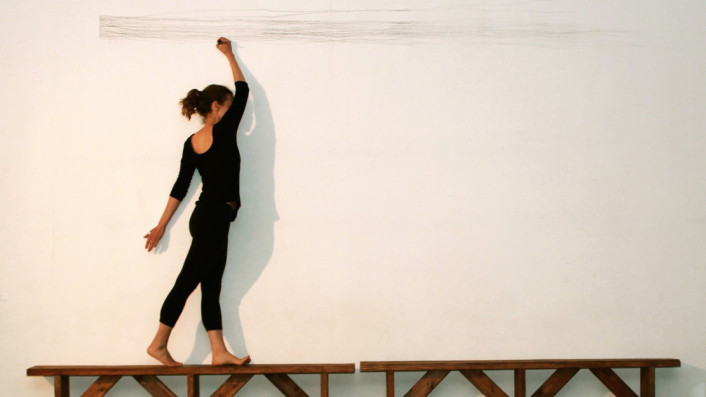 Enhancing
Dancing
TEAM
andrew lim
lloyd lucin
sharleen tu
krysten walker
computer science
computer science
computer science
sts
PROBLEM DOMAIN
dancers
hip hop dancers
choreographers of all levels and genres
INITIAL POV
We met Andy.
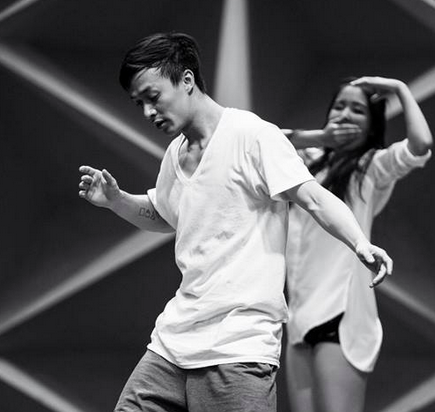 We were amazed to realize that dancers don’t necessarily welcome feedback until they feel the piece is “performance-ready”.
It would be game-changing to allow dancers to feel comfortable giving and receiving feedback throughout the creative process.
ADDITIONAL NEEDFINDING
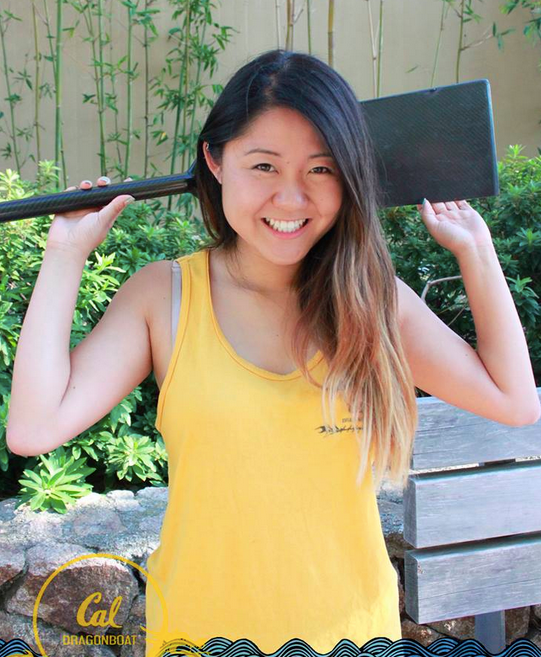 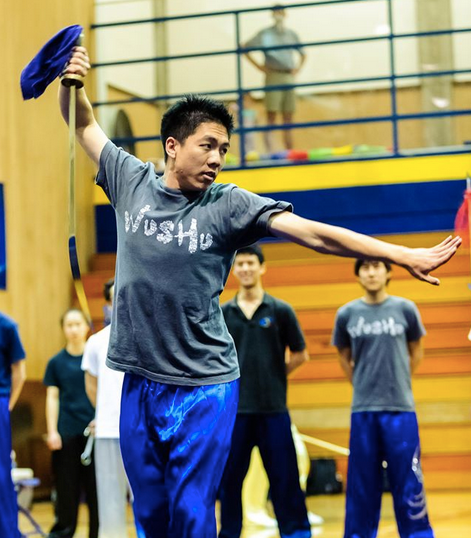 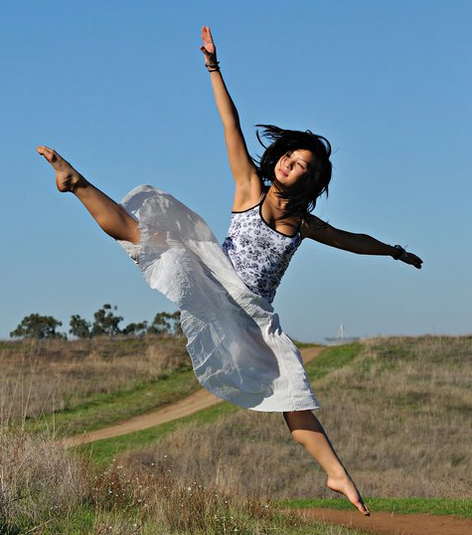 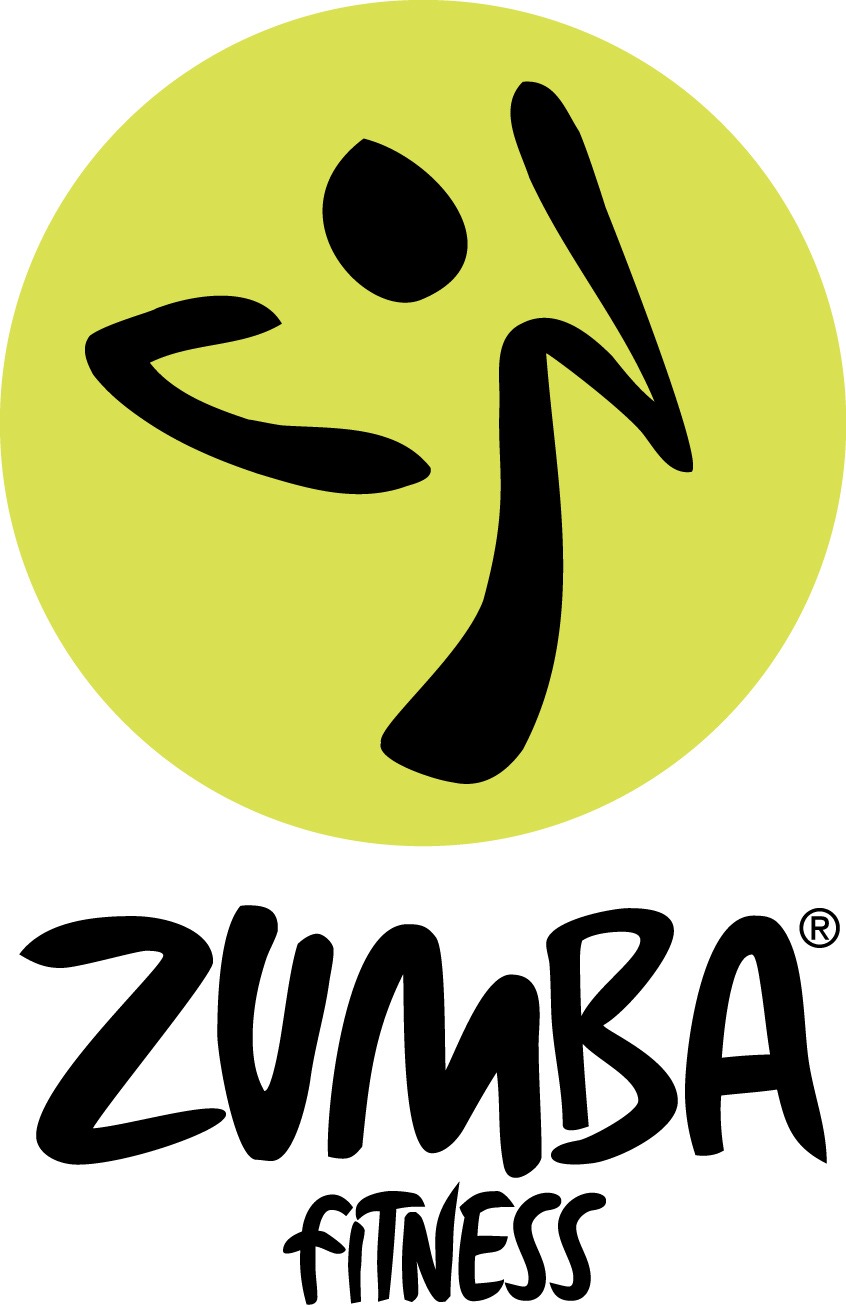 Mel Hsieh
Mindy Phung
Mina Han
Doris Z.
INSIGHTS
Musicality
Important for all levels of dancers
Feedback
Mechanical Movement Feedback vs Creative Feedback
Creation
Inspiration & Creativity is spontaneous
POV #1
We met Mel. 

We were amazed to understand the intricacy of musicality in relation to self expression and creativity

It would be game changing to allow dancers to expand their musicality by examining the musical interpretations of their peers.
HMW #1
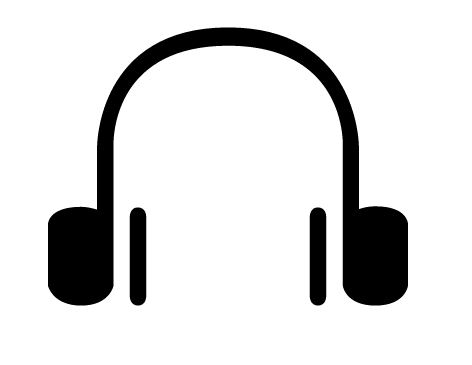 How might we help dancers visualize the auditory subtleties of music?
POV #2
We met Tad. 

We were amazed to realize that he creates choreography in non-chronological chunks whenever inspiration hits him.

It would be game changing to provide dancers with a means of exploring the relationships between discrete, even disparate sequences of movements to create a unified piece.
HMW #2
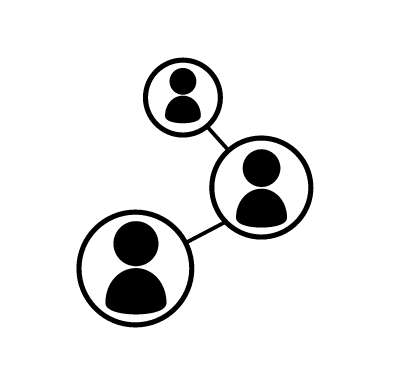 How might we encourage more collaboration in the predominantly individual choreography process?
POV #3
We met Andy. 

We were amazed to realize that unlike many other creative genres, dancers do not often seek feedback until a piece is “performance ready.”

It would be game changing to allow dancers to reframe pieces of choreography as dynamic works in progress and establish a new feedback cycle that integrates more effectively with the different stages of the creative process.
HMW #3
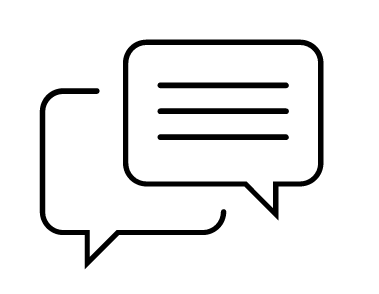 How might we reframe all pieces of dance as “works in progress” to facilitate more open feedback?
EXPERIENCE PROTOTYPES
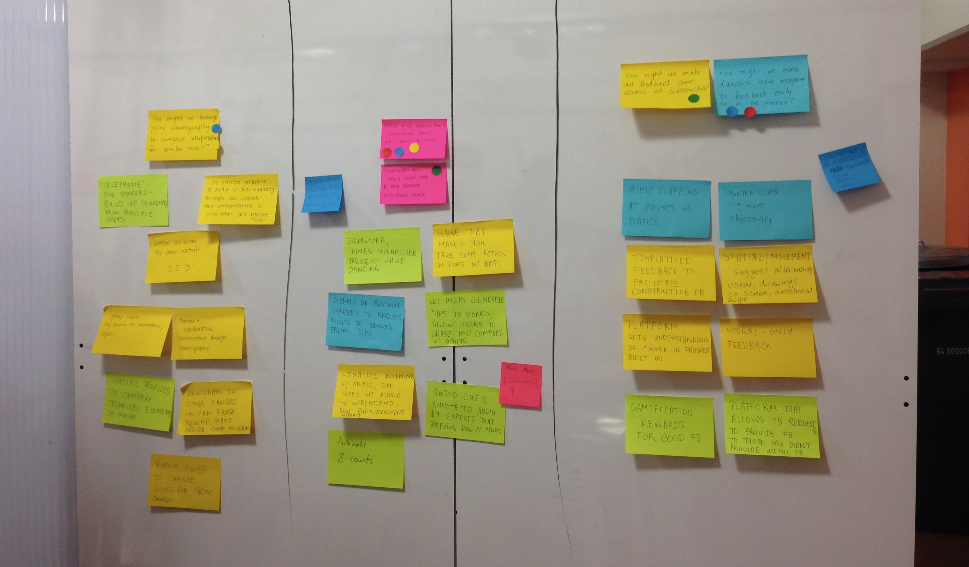 HMW#1
HMW#2
HMW#3
TAP2CLAP
HOW IT WORKS
Viewer
Watches videos and gives applause
Dancer
Uploads video and receives data
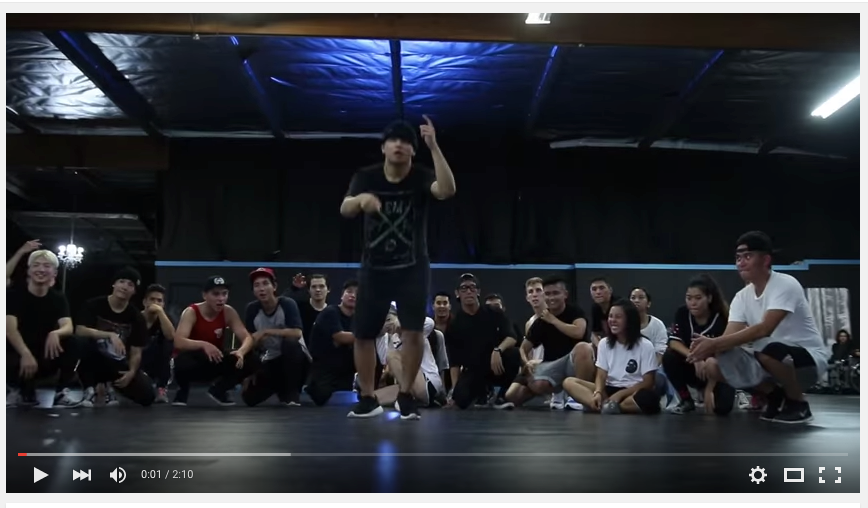 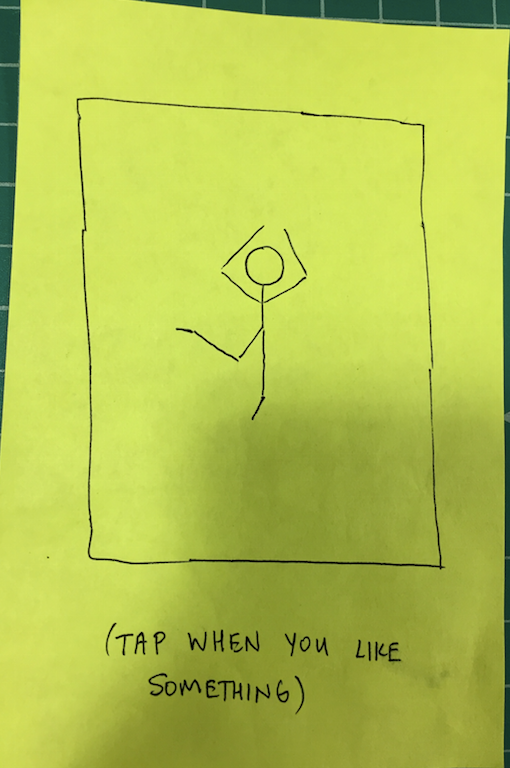 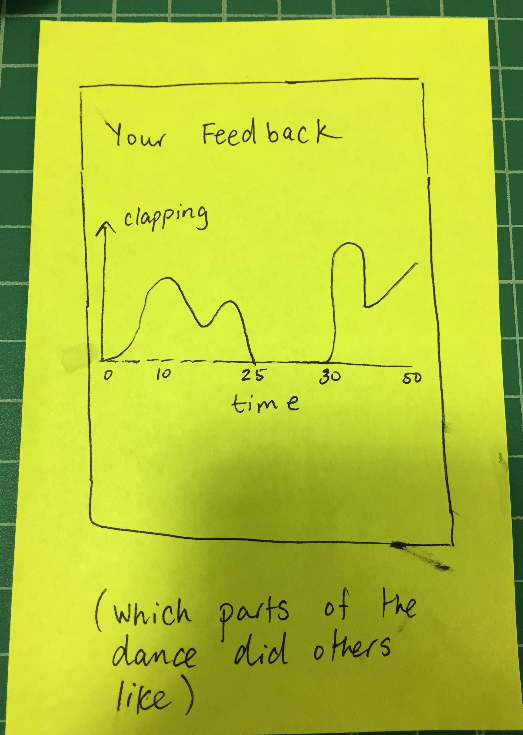 HOW WE TESTED
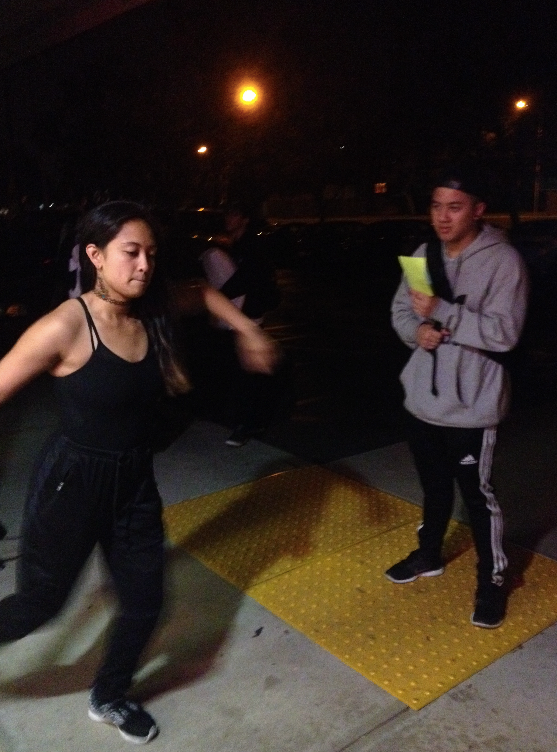 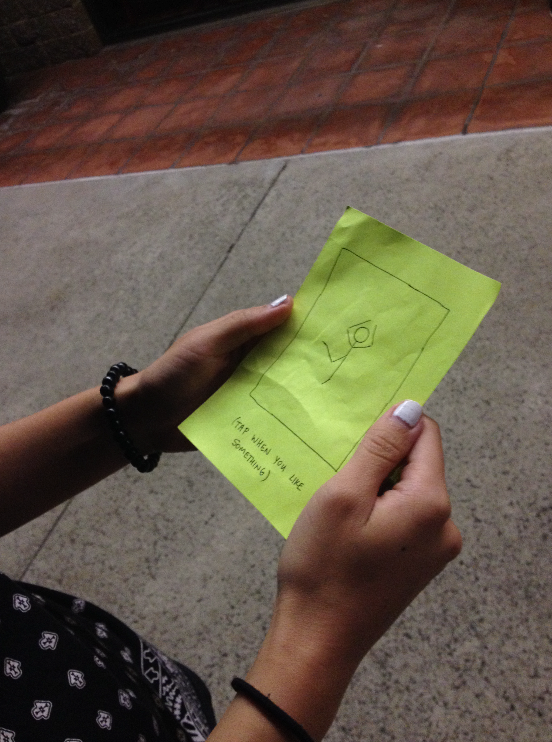 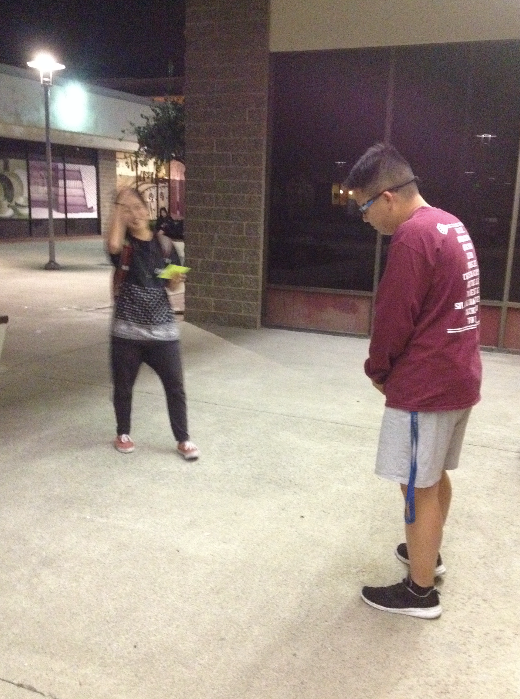 OUR RESULTS
things that worked
things that did not work
concept was clear to grasp
enthusiasm tied to timestamps was cool
content would be catered to audience appeal 
lack of clapping could be perceived negatively
surprises
new learnings
user preferred to be a passive audience member
looking at histogram would be more discouraging than helpful
simple concept makes for surprisingly complex insights
an interesting idea but doesn’t solve an inherent problem
OUR RESULTS
Dancers will be comfortable uploading videos and having other people watch.
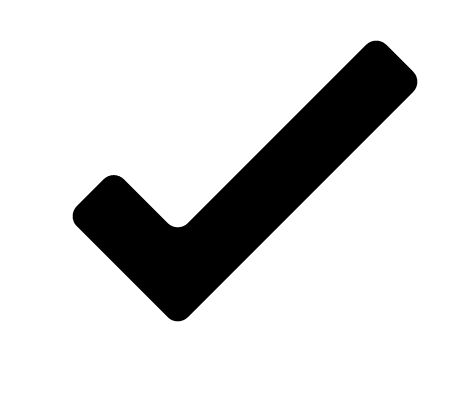 Viewers will find it natural to tap or swipe the screen to “applaud.”
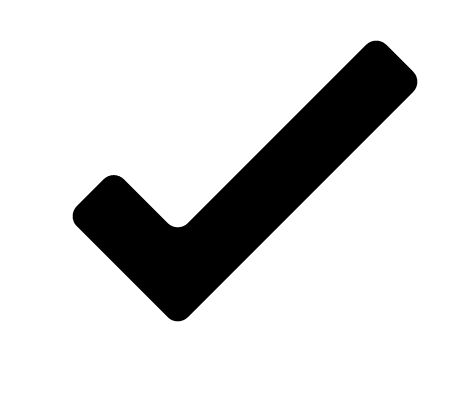 Dancer will get value out of seeing the results
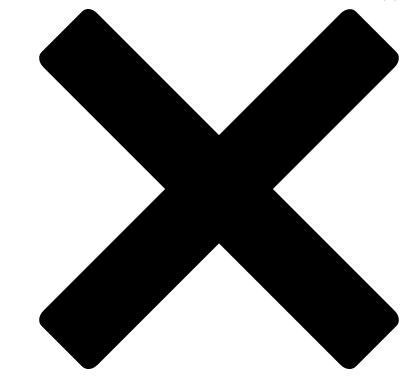 concept was clear to grasp
things that worked
content would be catered to audience appeal
things that did not work
looking at histogram would be more discouraging than helpful
surprises
an interesting idea but doesn’t solve an inherent problem
new learnings
BOOTS AND CATS
HOW IT WORKS
Beginning Dancer
Choreographs to song
Browses different interpretations of song
Intermediate Dancer
Feedback Providers
Browses uploaded videos and provides feedback
HOW WE TESTED
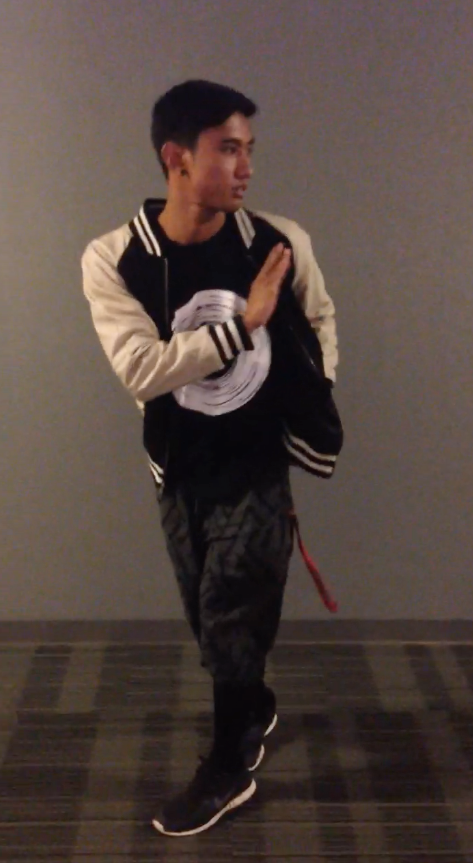 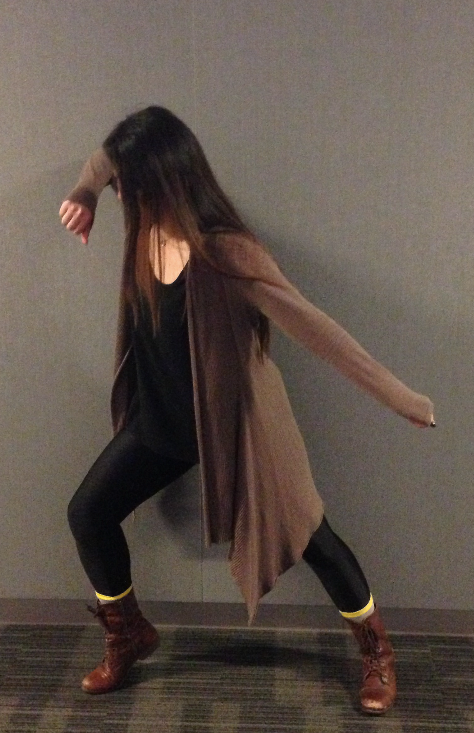 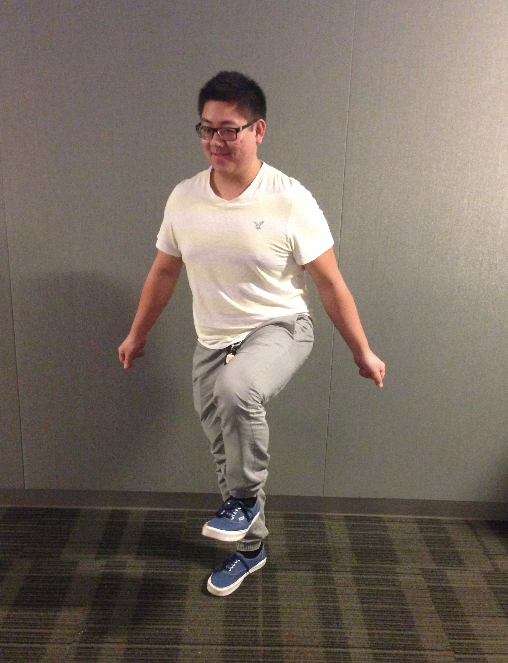 OUR RESULTS
things that worked
things that did not work
useful to see how different people interpreted music
dedicated space to show your abilities
purpose of idea was not clear because of the complexities
youtube serves the same purpose
surprises
new learnings
practicing musicality for the sake of it has little appeal
too many roles in the experience led to too much confusion
musicality difficulty isn’t categorized by song, but by interpretation
dancers are hesitant about validity of comments
OUR RESULTS
Dancers want to work on musicality
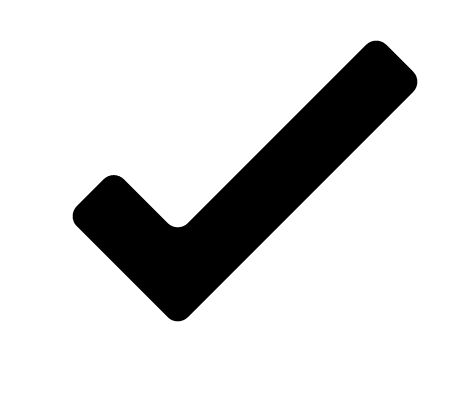 Dancers can improve their musicality by listening to music and choreographing frequently
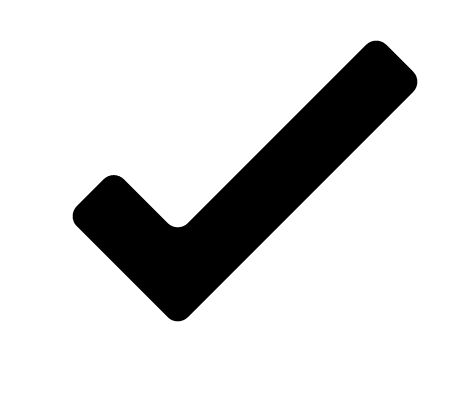 Dancers can provide useful feedback about musicality
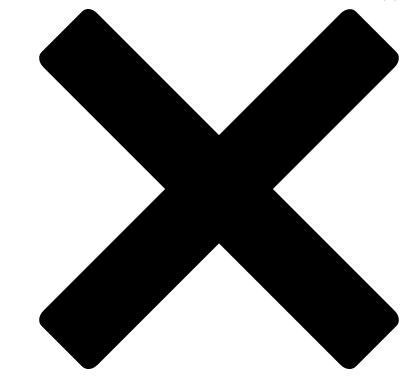 useful to see how people interpreted music differently
things that worked
concept was too complex
things that did not work
dancers were skeptical about feedback
surprises
practicing musicality itself is not appealing
new learnings
CHOREO LAB
HOW IT WORKS
Picks a snippet of song, choreographs up to 2 8 counts and passes it on
Starter
Contributor
Either receive a request or actively chooses to contribute to a project
Passive Browser
Browses cool projects
HOW WE TESTED
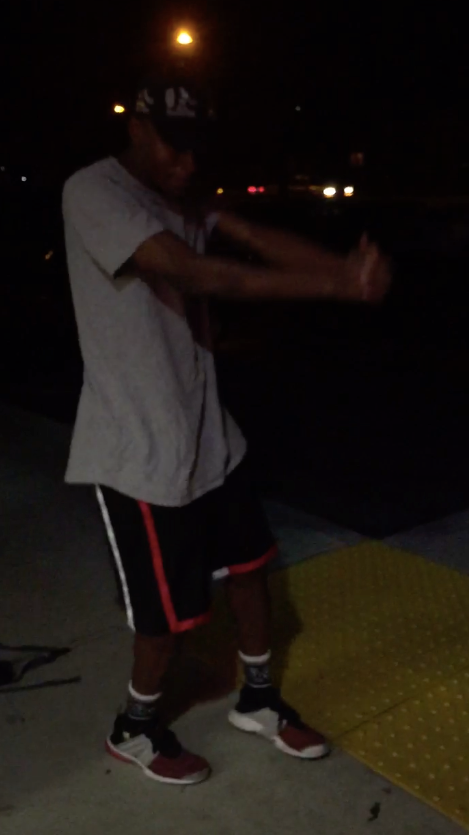 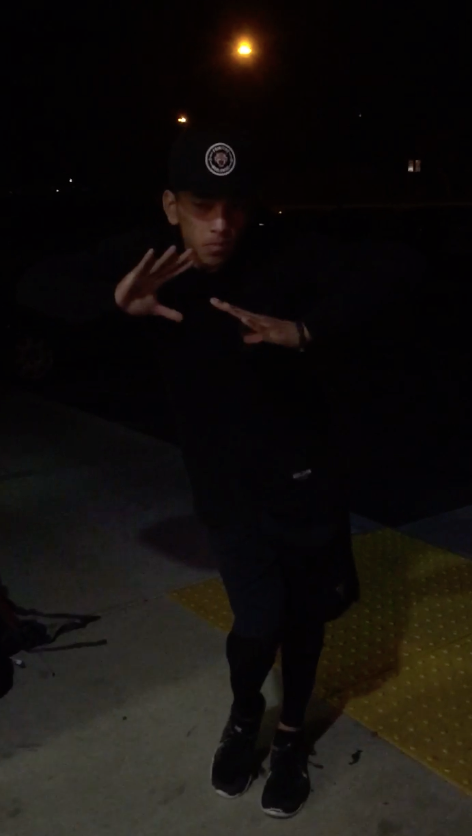 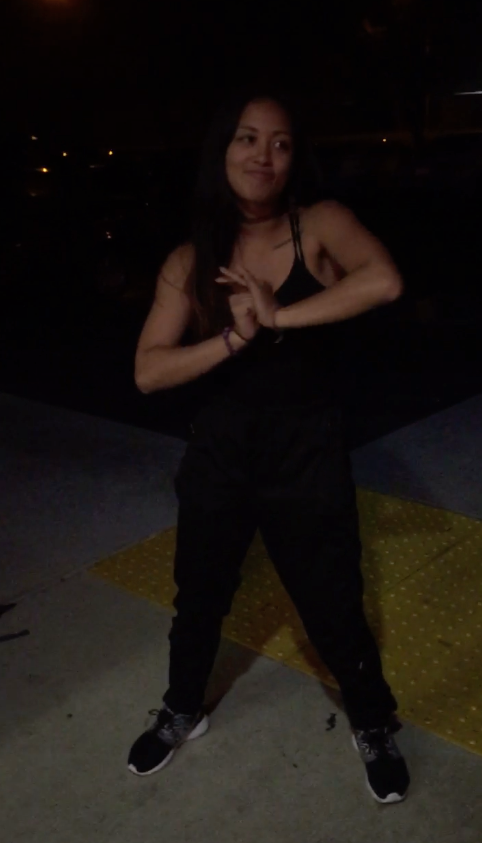 OUR RESULTS
things that worked
things that did not work
users liked the collaborative nature 
interesting to see all the different interpretations put together
imposing restrictions on choreography length 
some could develop attachment to their choreography
surprises
new learnings
collaborating with other dancers is an exciting space that is hard to do
community is important
dancers would be okay with sending the choreography to strangers
all users were genuinely excited about both creating and seeing other’s results
OUR RESULTS
Dancers will contribute to choreography that included other people’s different interpretations of the song
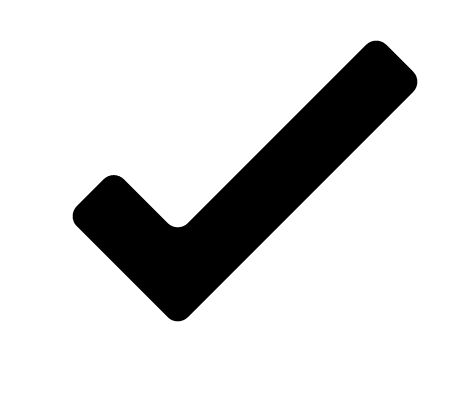 Dancers like creating fun choreography in a collaborative manner
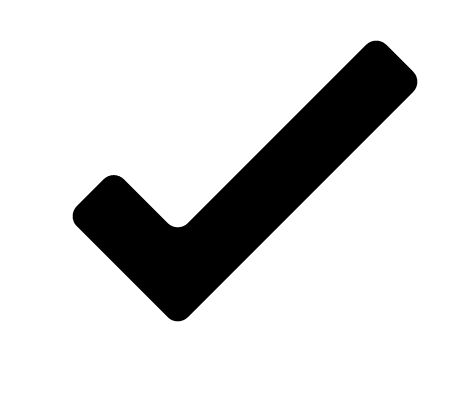 Dancers like choreographing small sections of songs
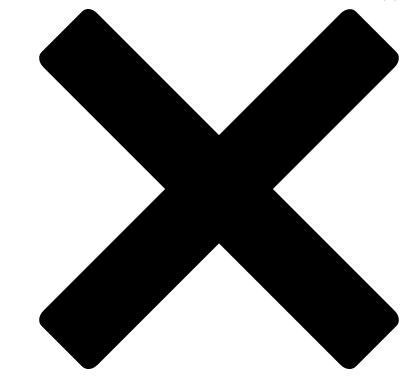 collaborative nature
things that worked
restrictions on time/music
things that did not work
genuine excitement
surprises
collaboration and community  are important
new learnings
CONCLUSION
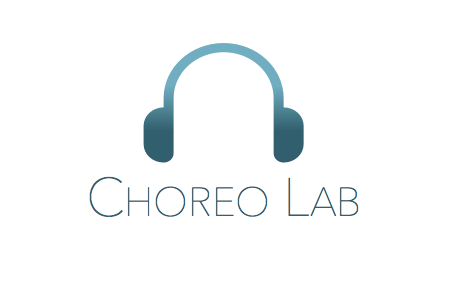